Corso di 
Organizzazione Aziendale
e Sistemi Informativi
Anno Accademico 
2017-2018
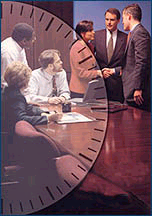 La progettazione organizzativa:
analisi della complessità e criteri di progettazione
Approccio alla progettazione organizzativa
Un valido approccio alla progettazione organizzativa comporta che si valutino attentamente gli elementi di criticità che derivano: 
dall’articolazione delle combinazioni aziendali
dalle condizioni ambientali
prescindendo dall’assetto organizzativo  già in atto
Aspetti da considerare nella progettazione
1. Fattori di complessità presenti
2. Dinamismo del contesto
3. Differenziazione richiesta
4. Integrazione richiesta
5. Ampiezza del controllo richiesta
6. Decentramento verticale e orizzontale
1. I fattori di complessità
Rappresentano i criteri di raggruppamento delle posizioni organizzative e delle unità per la creazione di unità di ordine superiore:

Tecniche/funzioni,
Conoscenze/capacità,     
Prodotti,                    
Mercati/clienti,
Processi operativi,
Tempi,
Interlocutori esterni,
Risultati,
Qualità
Dimensioni e variabili critiche: Tecniche/Funzioni
acquisti, produzione, progettazione, vendite, marketing, ricerca & sviluppo, amministrazione, finanza, personale, organizzazione, programmazione, controllo, ...
Dimensioni e variabili critiche: Conoscenze/capacità
chirurgia, ortopedia, psichiatria, pediatria, infettivologia, ecc.
economia aziendale, finanza, organizzazione, matematica finanziaria, contabilità e bilancio ecc.
Struttura funzionale di una Clinica Universitaria
Dimensioni e variabili critiche: Prodotti
Diversi gruppi di beni, servizi e attività.
Dimensioni e variabili critiche: Mercati
Settori di attività
Aree geografiche
Tipologie di clienti
Dimensioni e variabili critiche: Processi operativi
Presidi territoriali
Fasi
Dimensioni e variabili critiche: Tempi
Orientamento al breve/lungo periodo
Pressione temporale
Organigramma diun’impresa nel settore alimentare
Dimensioni e variabili critiche: Risultati
Economico finanziari 
Competitivi
Sociali
Sviluppo
Dimensioni e variabili critiche: Interlocutori esterni
Pubbliche istituzioni
Rappresentanze di interessi
Finanziatori
Struttura Funzionale con Direttore Qualità
Responsabili della qualità e della sicurezza in una struttura funzionale
Criteri e regole
È opportuno identificare tutte le dimensioni, andando oltre il consueto approccio bidimensionale.
 Per ogni dimensione è utile specificare quante e quali sono le variabili significativamente presenti.
Conviene graduare (porre in gerarchia di importanza) le dimensioni critiche rilevate.
Attenzione…..
La struttura ha un limite intrinseco, quello di essere monodimensionale, o al massimo bidimensionale;
Sono possibili strutture miste, che combinano diversi criteri di “taglio” delle unità di primo livello (del tipo: struttura funzionale con una divisione per prodotto); 
Occorre bilanciare le risposte al fabbisogno di multidimensionalità tenendo conto dei costi di un’eccessiva articolazione di strutture e meccanismi.
Piena stabilità/ stabil,        + dinam. / forte dinamismo
Forma meccanica                              Forma organica
2. Dinamismo del contesto operativo
Grado di stabilità
Esigenza di cambiamento e di innovazione che si prospetta per il futuro
DINAMISMO DEL CONTESTO
3.  Differenziazione degli assetti
Corrisponde alla necessità che ciascun organo assuma caratteristiche organizzative coerenti con i caratteri del sottoambiente in cui opera
[Speaker Notes: Es.commerciali e amministrazione]
Fabbisogno di differenziazione
Il fabbisogno di differenziazione dipende dalla diversità di orientamento delle unità organizzative:
 Orientamento al breve/lungo periodo
 Orientamento alle norme
 Orientamento ai costi
 Orientamento alle relazioni
4. Integrazione
Esprime esigenza di coordinamento e collaborazione tra organi e unità che presentano aspetti differenziati per variabili organizzative e orientamenti
Fabbisogno di integrazione
Dipende da una relazione moltiplicativa tra 

Differenziazione e Interdipendenza

Quanto maggiore è la diversità e quanto più è elevata l’interdipendenza tra le unità organizzative, tanto più forte è il fabbisogno di integrazione:

Differenziazione X interdipendenza =
Fabbisogno di integrazione
Strumenti e metodi di integrazione
Vantaggi
Costi e svantaggi
Relazioni gerarchiche
Efficaci
Rischio di sovraccarico e costi elevati
Organi di staff
Potenziano la gerarchia
Costi elevati con rischio di nuovi problemi  nei rapporti con la line
Regole e procedure
Efficaci negli aspetti di routine
Creano rigidità e non funzionano fuori dalla routine
Strumenti e metodi di integrazione 1
Strumenti e metodi di integrazione
Vantaggi
Costi e svantaggi
Piani ed obiettivi
Validi dove falliscono le regole
Costosi in termini  di energia e tempo dedicato
Riunioni, comitati, task forces
Validi per problemi di innovazione e gestione crisi
Assorbono molto tempo ed energie; richiedono adeguati comportamenti
Organi e ruoli di integrazione
Efficaci dove occorre una continua attenzione
Molto costosi; problemi nella selezione di persone idonee
Strumenti e metodi di integrazione 2
Strumenti e metodi di integrazione
Vantaggi
Costi e svantaggi
Sistemi di misurazione ad incentivo
Possono indurre collaborazione se sono specificamente orientati in tal senso
Difficoltà di misurazione e rischio di trascurare aspetti rilevanti.
Sistemi di selezione e sviluppo del personale
Efficaci per figure come i professional
Costo elevato e scarsa flessibilità di impiego
Disposizione fisica
Utile e poco costosa se l’assetto logistico è favorevole
Molto costosa se occorre cambiare  la logistica.
Strumenti e metodi di integrazione 3
5. Ampiezza del controllo
Stabilire il numero delle unità e delle persone che possono fare diretto riferimento a una figura di responsabile gerarchico
Controllo ampio
Competenza persone
Competenza capo
Ricerca autonomia
Standardizzazione compiti 
Complessità compiti
Altri compiti capo
Ampiezza del controllo richiesta
Controllo stretto
Variabili influenti sull’ampiezza del controllo
Complessità dei compiti
  - difficoltà
  - innovatività
  - differenziazione
  - dispersione fisica
-
-
-
-
+

+


+


+

-
Standardizzazione dei compiti

Competenza ed esperienza dei
subordinati

Competenza ed esperienza
 manageriale del capo

Desiderio di autonomia nei
subordinati

Incidenza di compiti non 
gerarchici nella mansione del capo
AMPIEZZA
 DEL
CONTROLLO
6. Decentramento verticale e orizzontale
Stabilire quali decisioni spettano a ciascuna posizione organizzativa
Quando il potere di prendere le decisioni risiede in un unico punto dell’organizzazione, si parla di struttura accentrata 
Quando il potere di prendere le decisioni è diffuso tra molte persone, si parla di struttura decentrata
Struttura accentrata
Grado di decentramento richiesto
Struttura decentrata
Decentramento verticale e orizzontale
L’accentramento è il modo più vincolante per coordinare l’assunzione delle decisioni
Il decentramento è la risposta più opportuna al problema della razionalità limitata
Il decentramento consente di rispondere più prontamente alle esigenze locali
Il decentramento favorisce la motivazione dei dipendenti